UỶ BAN NHÂN DÂN QUẬN 6TRƯỜNG MẦM NON RẠNG ĐÔNG 4
BÁO CÁO BIỆN PHÁP GIÁO DỤC
Tên đề tài: MỘT SỐ BIỆN PHÁP NÂNG CAO HIỆU QUẢ GIÁO DỤC AN TOÀN GIAO THÔNG CHO TRẺ 4-5 TUỔI Ở TRƯỜNG MẦM NON
Giáo viên trình bày: Trần Thị Hồng 
Đơn vị: Trường mầm non Rạng Đông 4
01. Lý do chọn đề tài
04. Kết quả
03. Kết quả thực hiện
02. Một số biện pháp
Cấu trúc
Lý do chọn đề tài
Thành phố Hồ Chí Minh hiện nay là đô thị lớn
 nhất cả nước, nghị định 168/2024/NĐ- CP
01
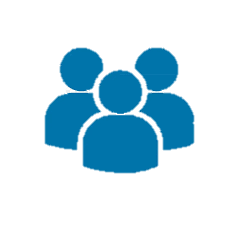 Đối với trẻ nhỏ có những hành động nguy hiểm khi tham gia giao thông cùng với ba mẹ.
02
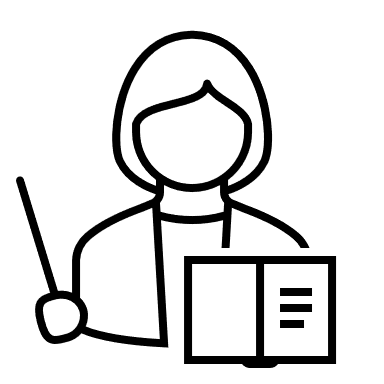 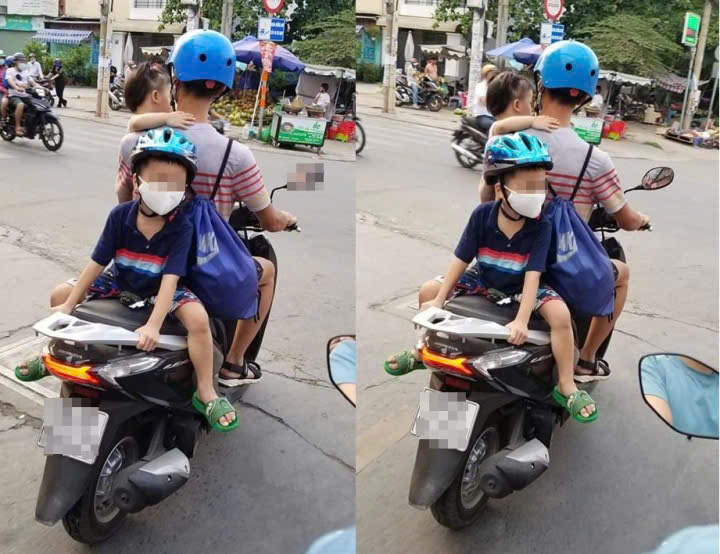 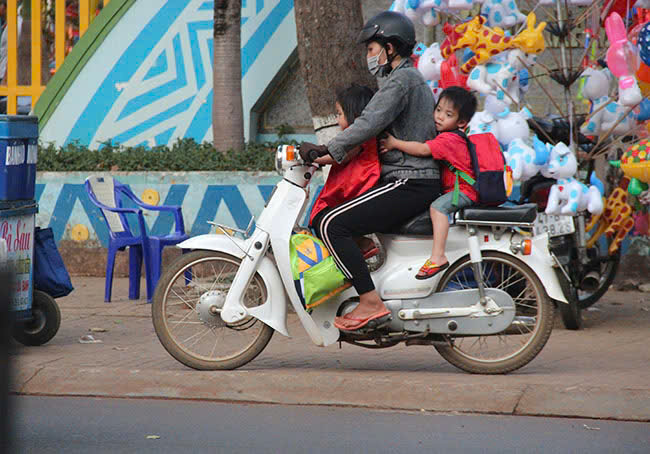 03
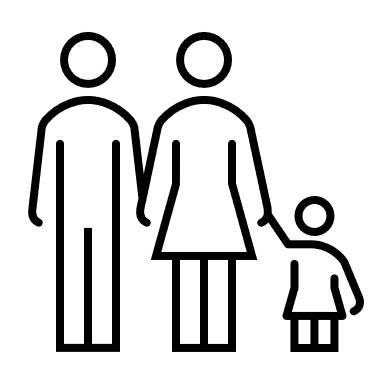 2
3
1
Biện pháp
Biện pháp 1:
 Nghiên cứu tài liệu soạn kế hoạch giáo dục có lồng ghép giáo dục về an toàn giao thông cho trẻ
Biện pháp 3: 
Tuyên truyền, phối kết hợp với phụ huynh giáo dục an toàn giao thông cho trẻ.
Biện pháp 2: 
 Sử dụng hình thức giáo dục trẻ
Biện pháp 1: Nghiên cứu tài liệu soạn kế hoạch giáo dục có lồng ghép giáo dục về an toàn giao thông cho trẻ
Nghiên cứu, học hỏi từ các trang wed
Khảo sát trẻ thông qua các hoạt động
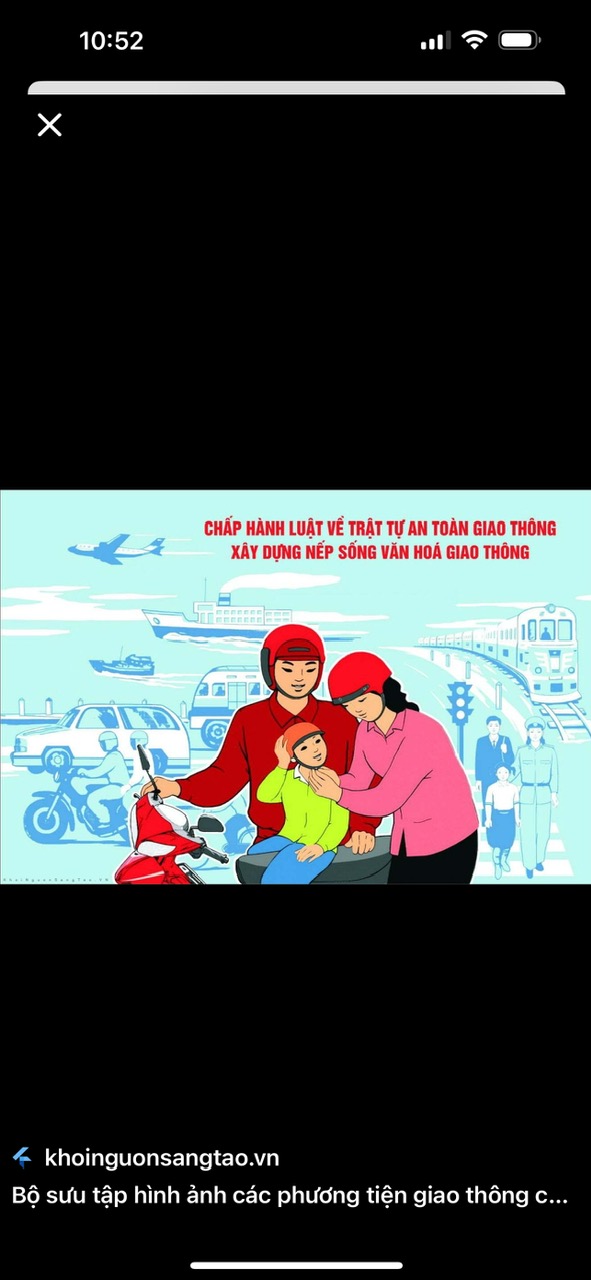 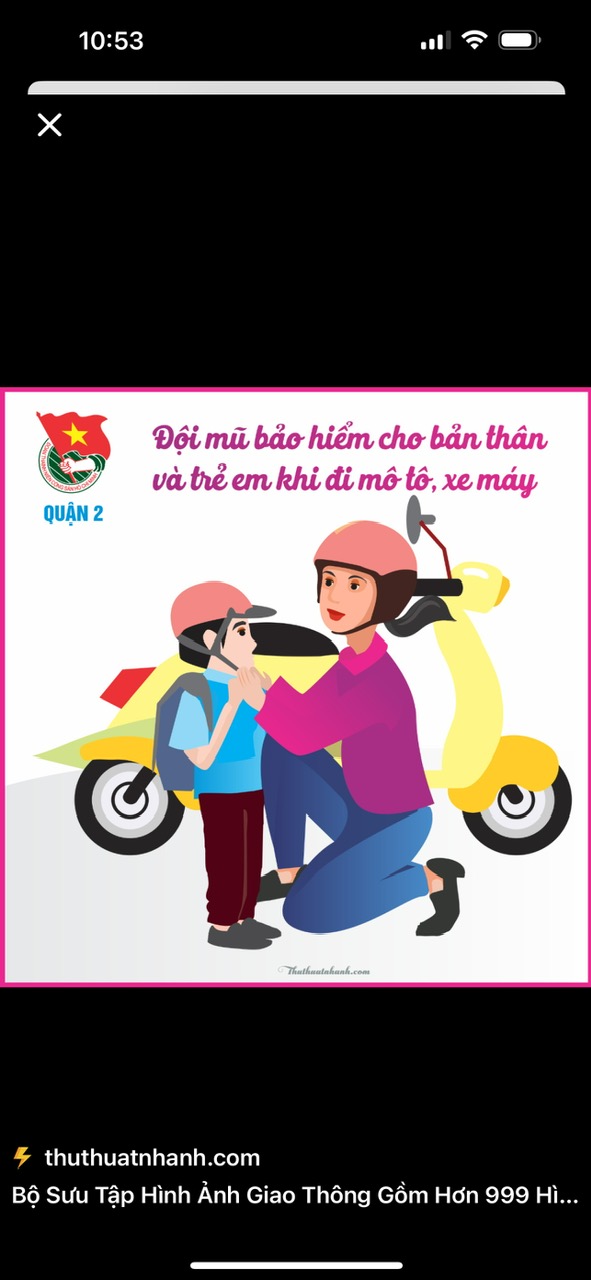 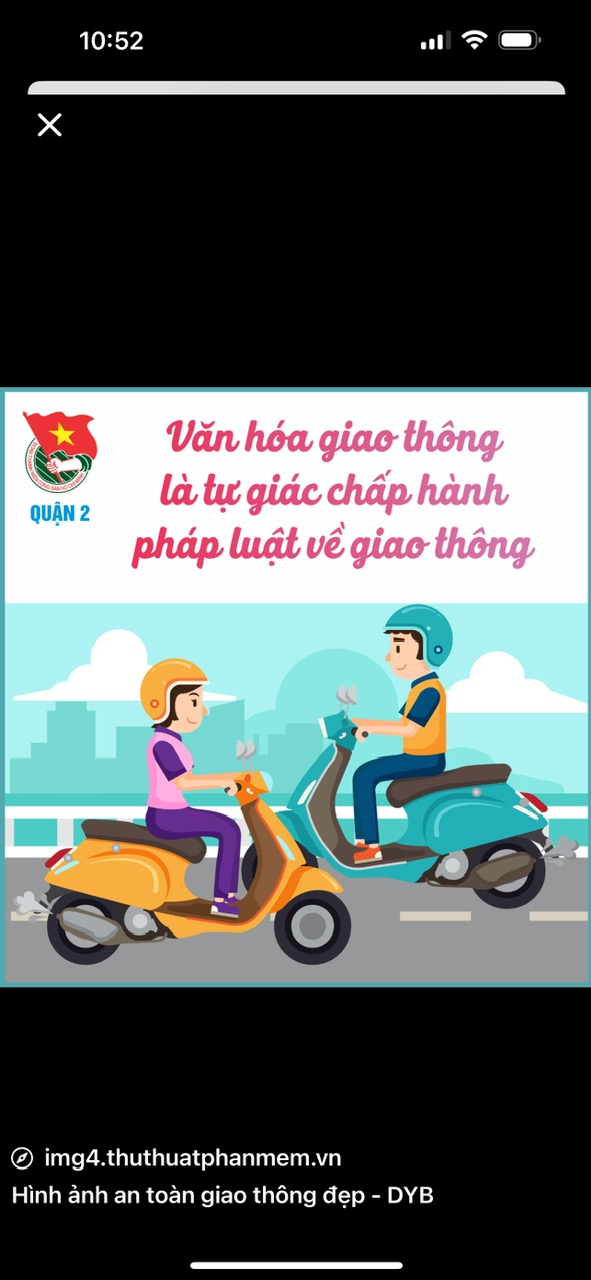 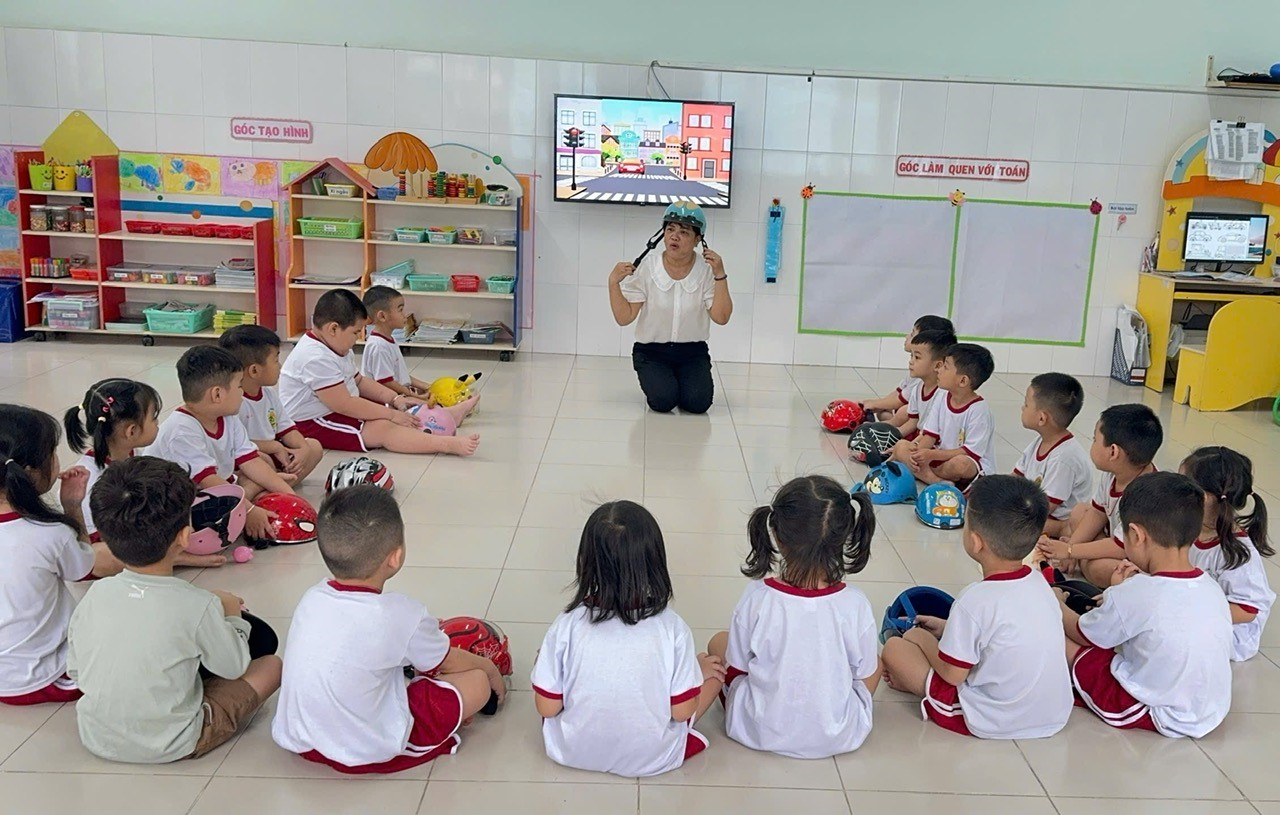 Biện pháp 2:  Sử dụng hình thức giáo dục trẻ
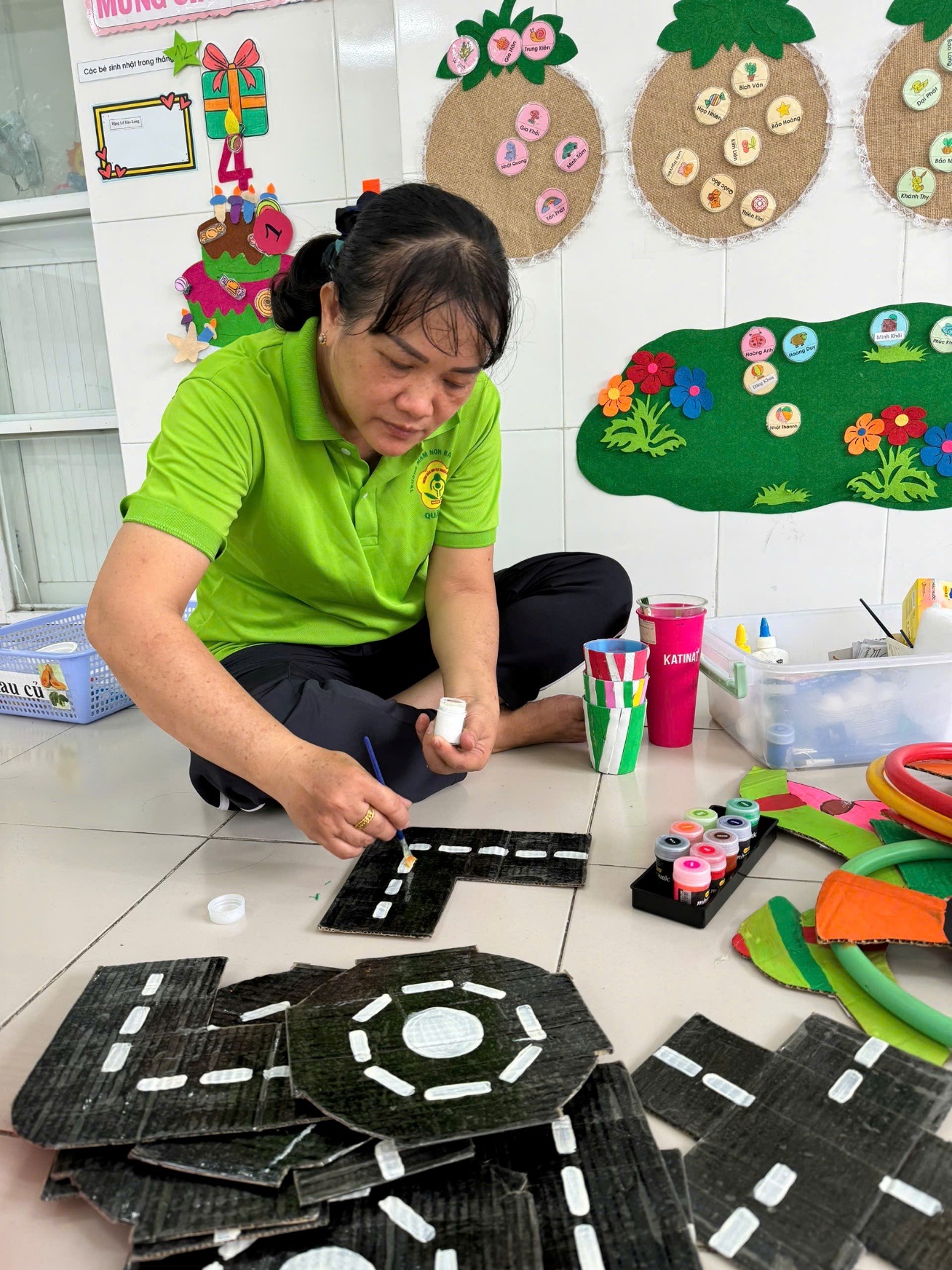 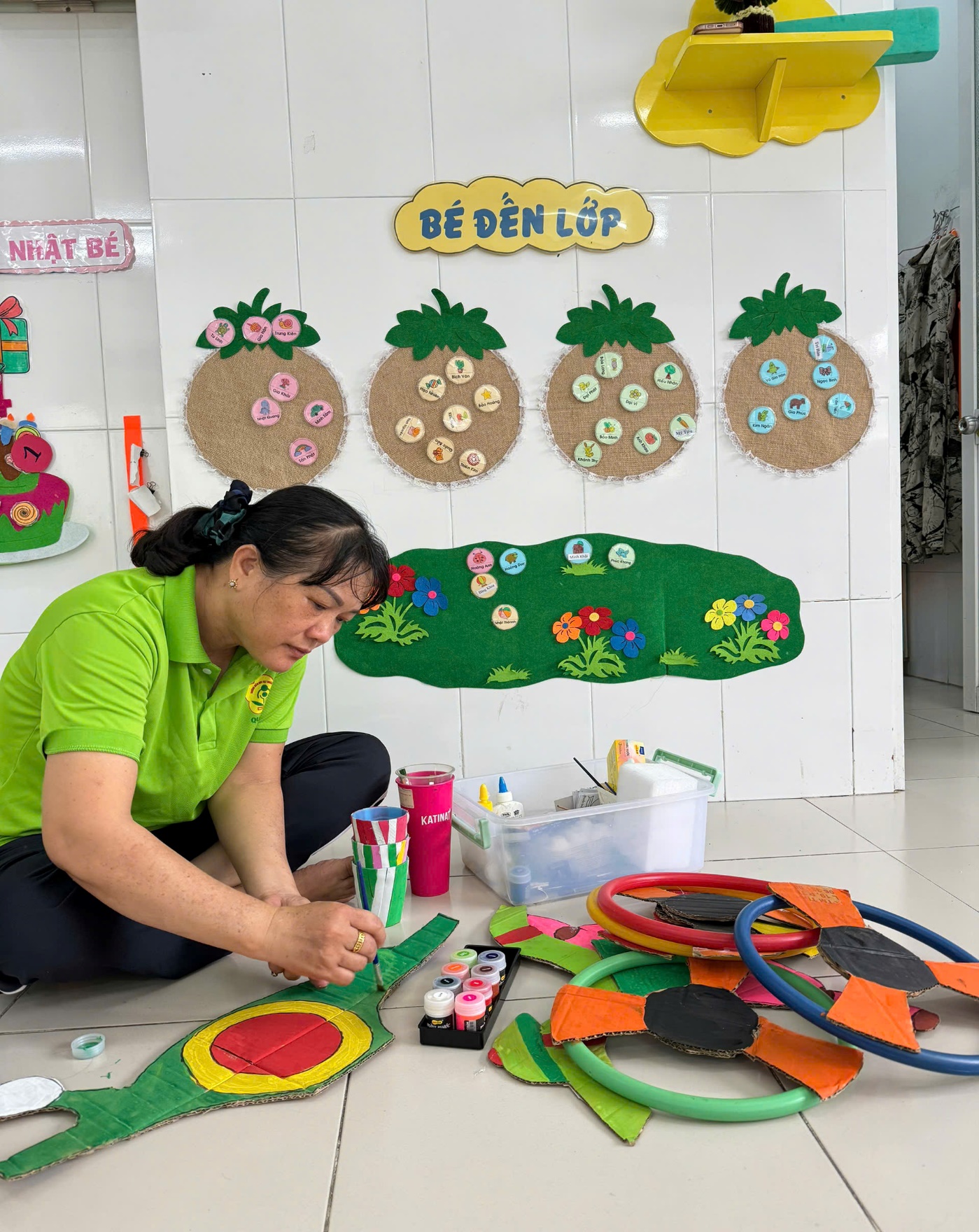 SỬ DỤNG 
PHƯƠNG PHÁP 
TRỰC QUAN
Làm vòng xuyến, mô hình đường đi bằng bìa carton
HOẠT ĐỘNG HỌC
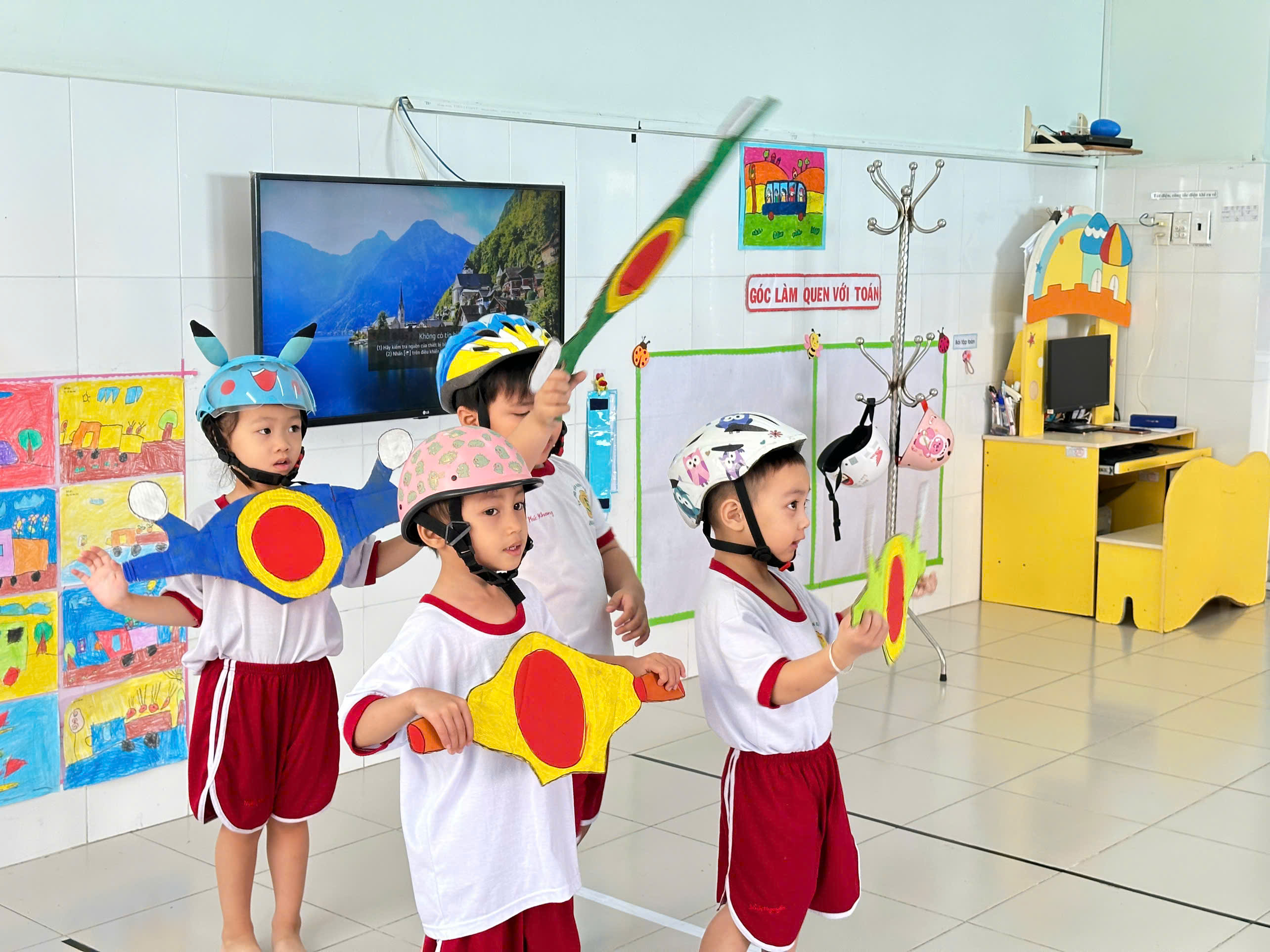 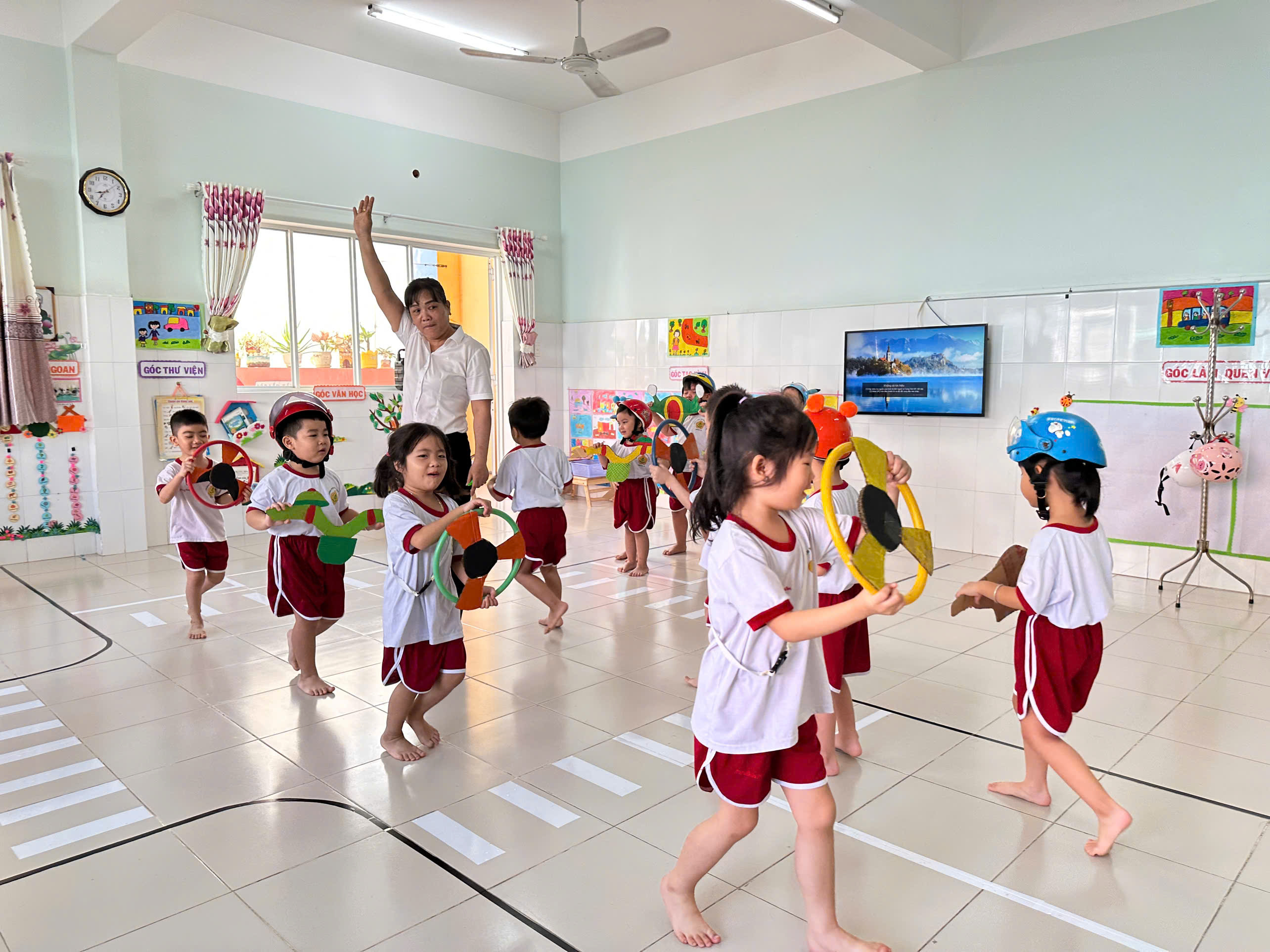 HOẠT ĐỘNG VUI CHƠI
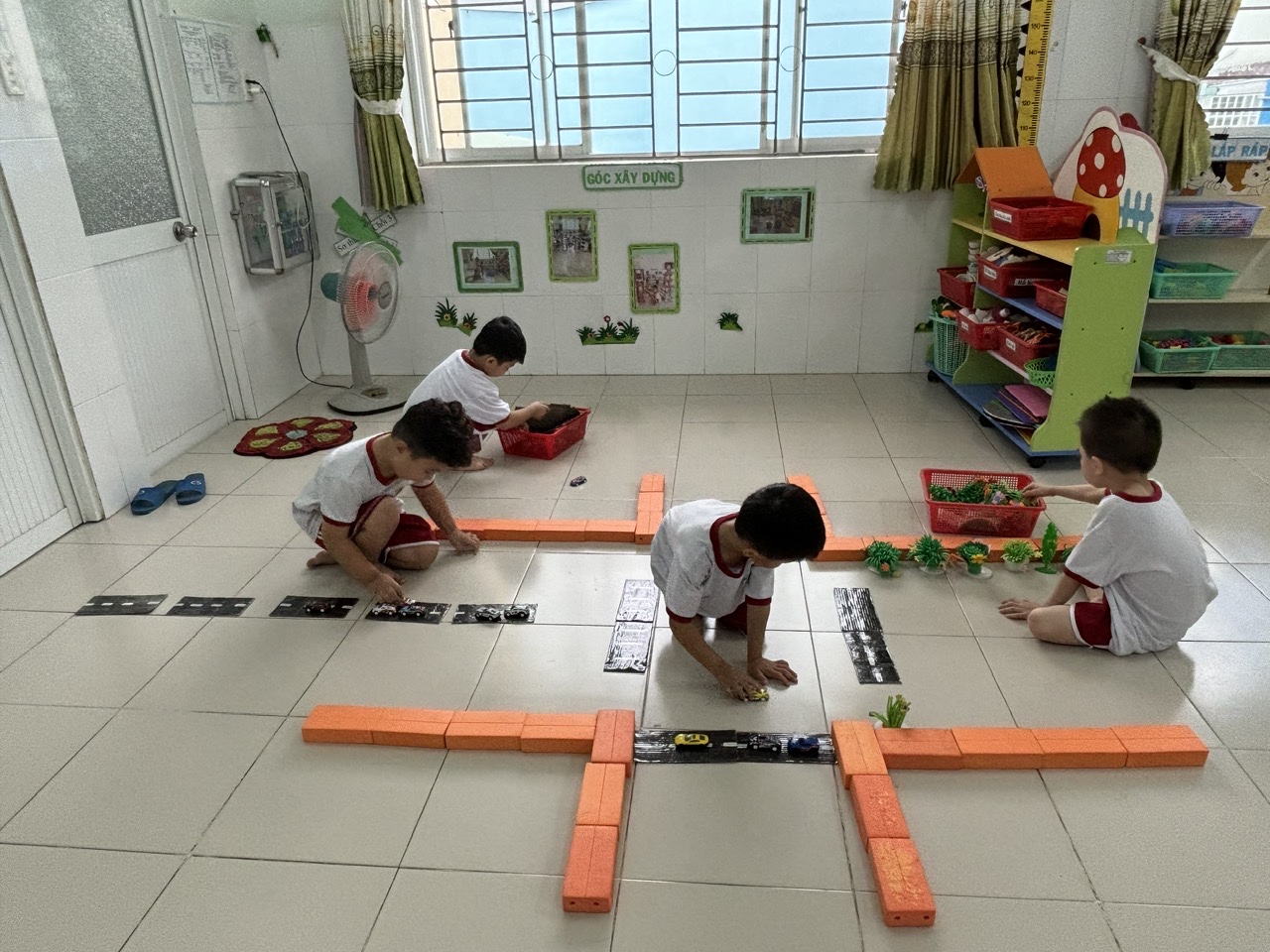 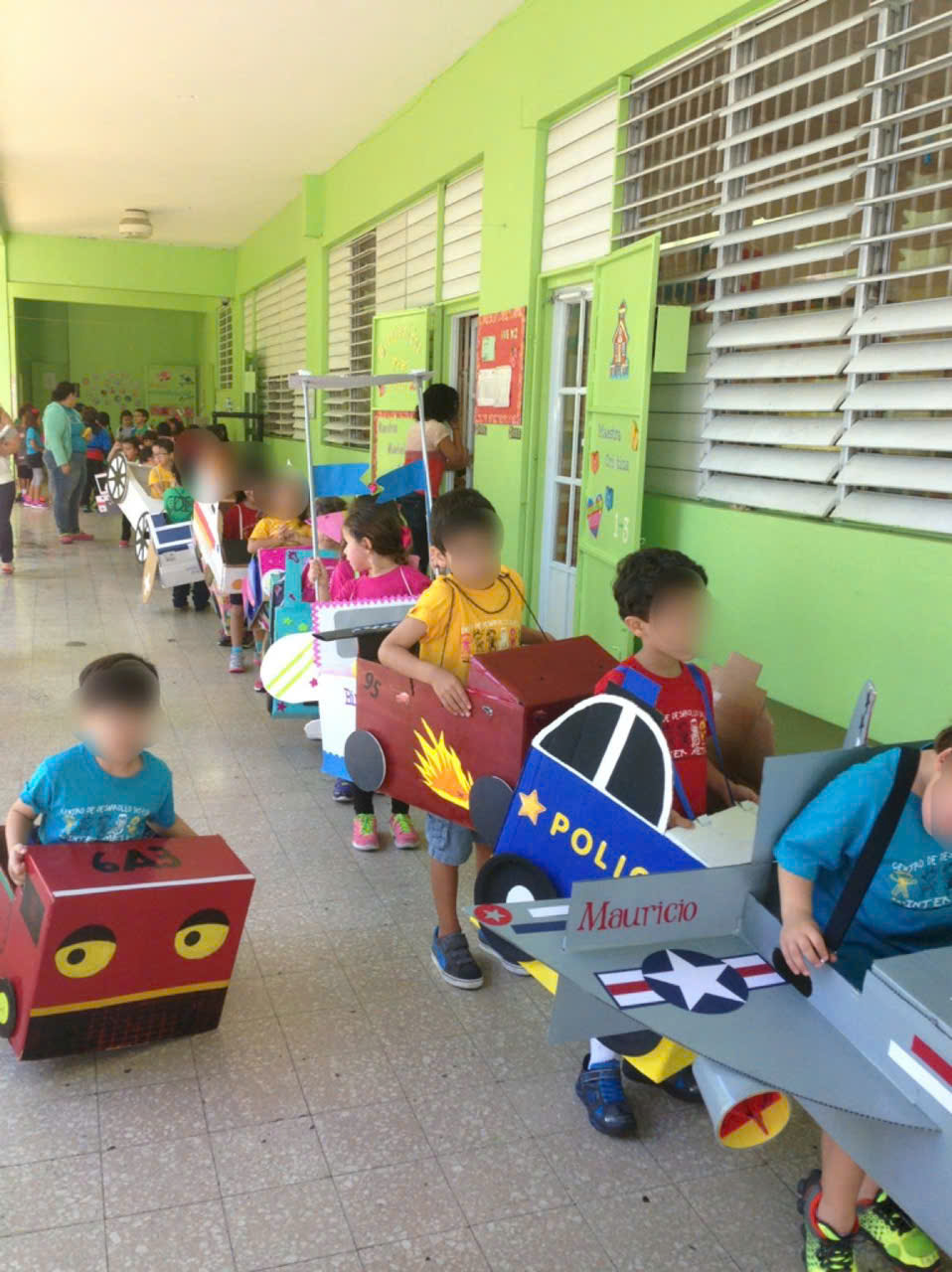 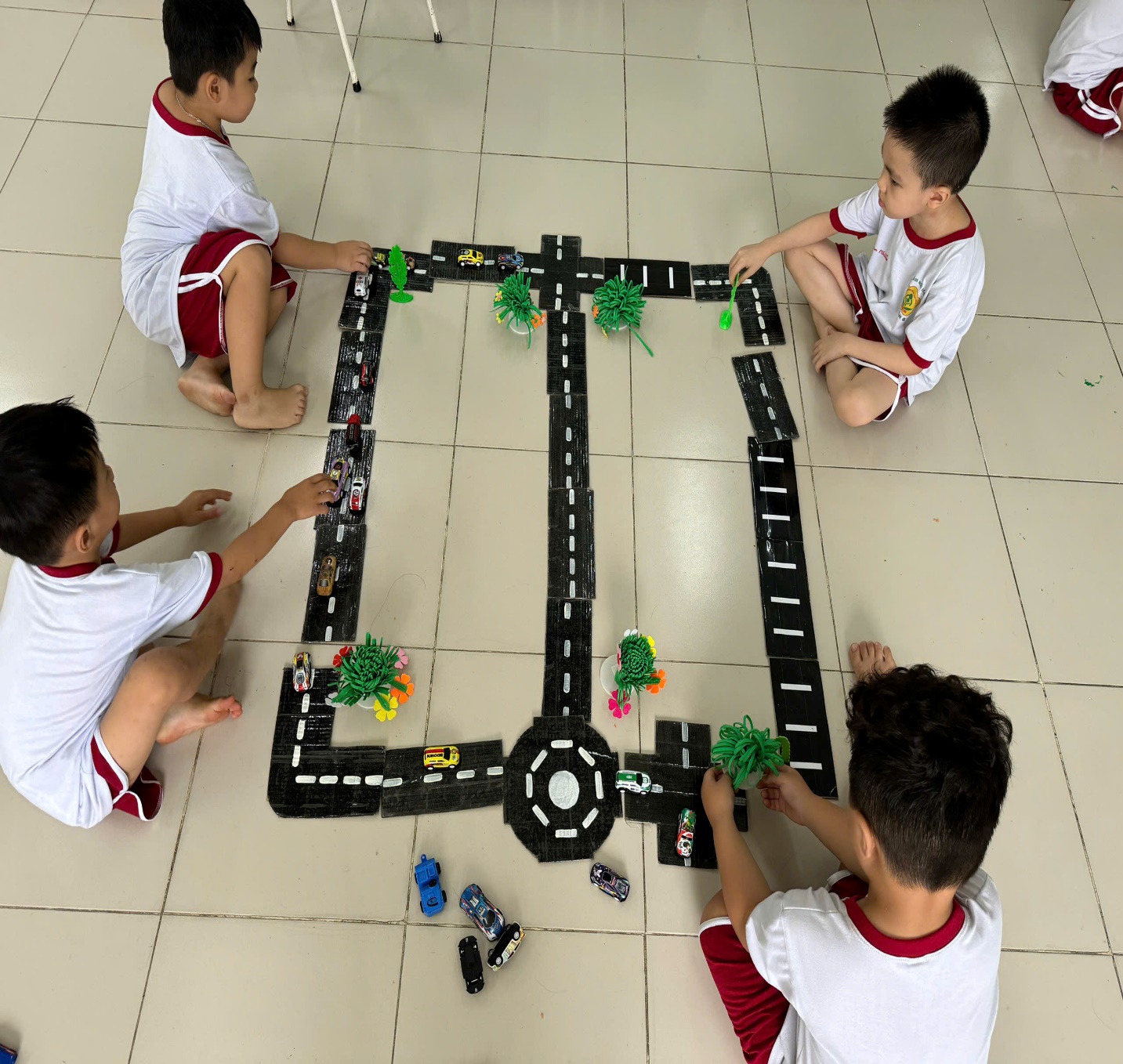 Vui chơi ngoài trời
Giờ vui chơi góc xây dựng
Sưu tầm các bài thơ, câu chuyện, bài hát về luật lệ giao thông
Để trẻ có ý thức khi tham gia giao thông tôi cho trẻ làm quen với môn văn học qua câu truyện: “Qua đường”.
      Đối với giờ âm nhạc tôi cho trẻ làm quen với bài hát “ em đi qua ngã tư đường phố”
Bài thơ “Đèn giao thông”
Đèn xanh, đèn đỏ ,đèn vàng
Ba đèn tín hiệu an toàn giao thông
Đi dường bé nhớ nghe không 
Đèn xanh tín hiệu đã thông đường rồi
Đèn vàng chậm lại dừng thôi
Đèn đỏ dừng lại kẻo rồi tông nhau
Bé ngoan bé khỏe thuộc làu
Xanh đi, đèn đỏ dừng mau đúng rồi.
Biện pháp 3: Tuyên truyền, phối kết hợp với phụ huynh giáo dục an toàn giao thông cho trẻ.
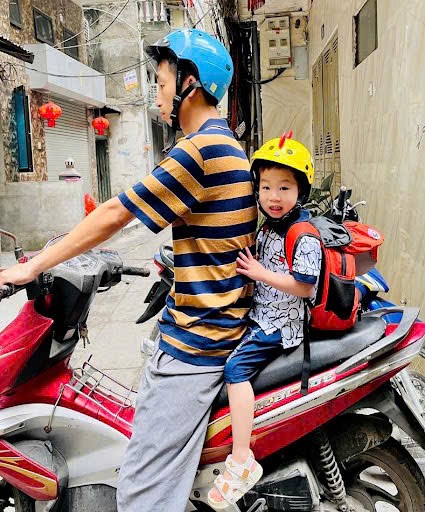 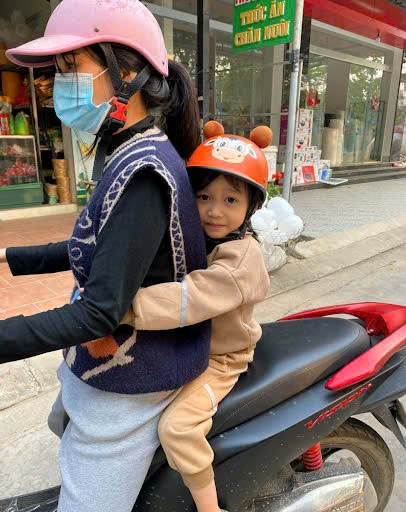 Biện pháp 3: Tuyên truyền, phối kết hợp với phụ huynh giáo dục an toàn giao thông cho trẻ.
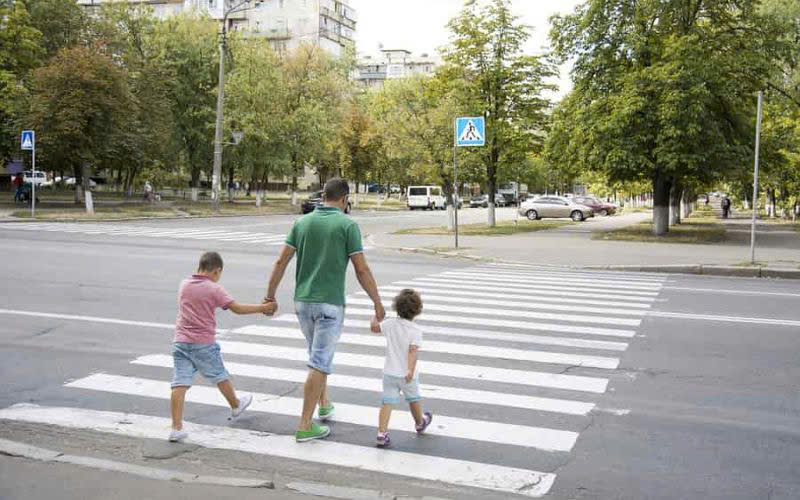 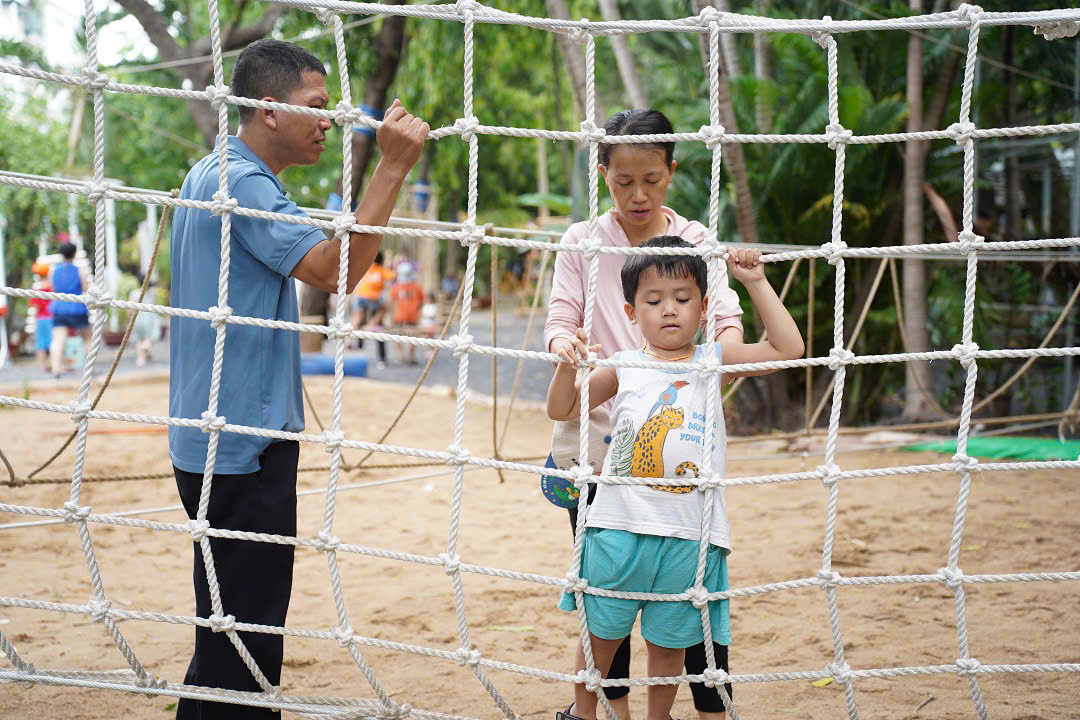 Bé vui chơi ở công viên
Ba mẹ nắm tay bé khi băng qua đường
KẾT QUẢ THỰC HIỆN
.
Về phía trẻ: 35/30 tỷ lệ 85,7% trẻ biết ý thức cơ bản về luật lệ an toàn giao thông.
    Về phụ huynh: phụ huynh phối hợp và hợp tác tốt cùng giáo viên giáo dục trẻ an toàn giao thông tại nhà, làm gương cho các con noi theo.
KẾT LUẬN
Qua các giải pháp trên tôi thấy trẻ phát triển được nhiều kỹ năng và kiến thức về chấp hành luật lệ an toàn giao thông: Khi ba mẹ hoặc người thân chở bé đi chơi bé biết nhắc nhở ba mẹ phải đội mũ bảo hiểm, không vượt đèn đỏ, không được nghe điện thoại khi tham gia giao thông.
         Giáo viên và phụ huynh phải chấp hành tốt về luật lệ an toàn giao thông là tấm gương cho trẻ noi theo.  Phối kết hợp với phụ huynh và nhà trường để có sự giáo dục đồng bộ.
BÀI THUYẾT TRÌNH CỦA EM ĐẾN ĐÂY LÀ HẾT. CẢM ƠN BAN GIÁM KHẢO ĐÃ CHÚ Ý LẮNG NGHE